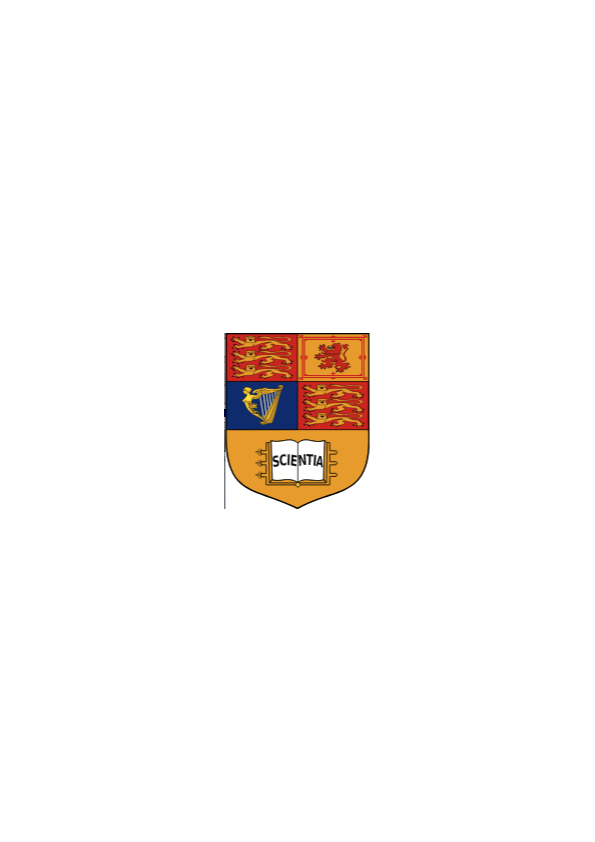 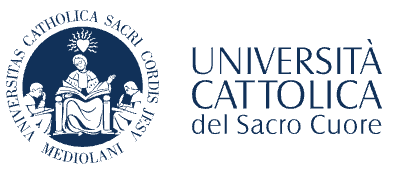 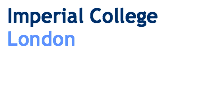 Pharmacotherapy of asthma and COPD: 
clinical and pharmacological considerations
Paolo Montuschi, MD
Visiting Professor of Respiratory Medicine and Pharmacology
Imperial College of Science Technology and Medicine
Faculty of Medicine, National Heart and Lung Institute
London, United Kingdom
Catholic University of the Sacred Heart
Faculty of Medicine, Roma, Italy
Pharmacotherapy of asthma and COPD
Outcome
Evidence base
Data generation
individual
untargeted research
system medicine studies
generating hypotheses
personalised pharmacotherapy
phenotype
unmet need requiring
diagnostic molecular biology test
targeted research
hypothesis-driven studies
pharmacotherapy of clinical phenotypes
e.g., biologic drugs for severe 
eosinophilic asthma and COPD
population
RCTs
epidemiological studies
regulatory drug approval
therapeutic options
guidelines
e.g., inhaled triple therapy
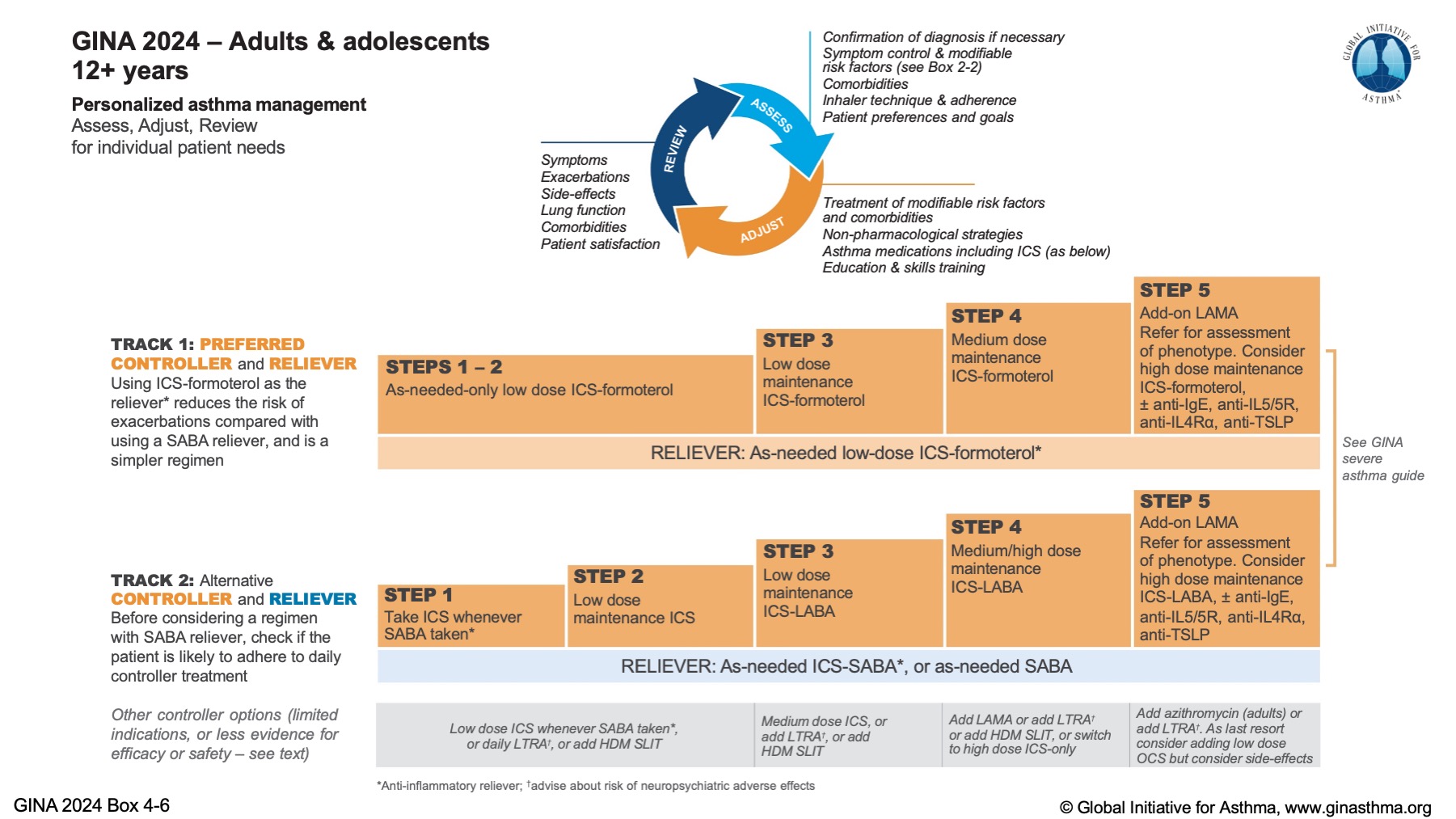 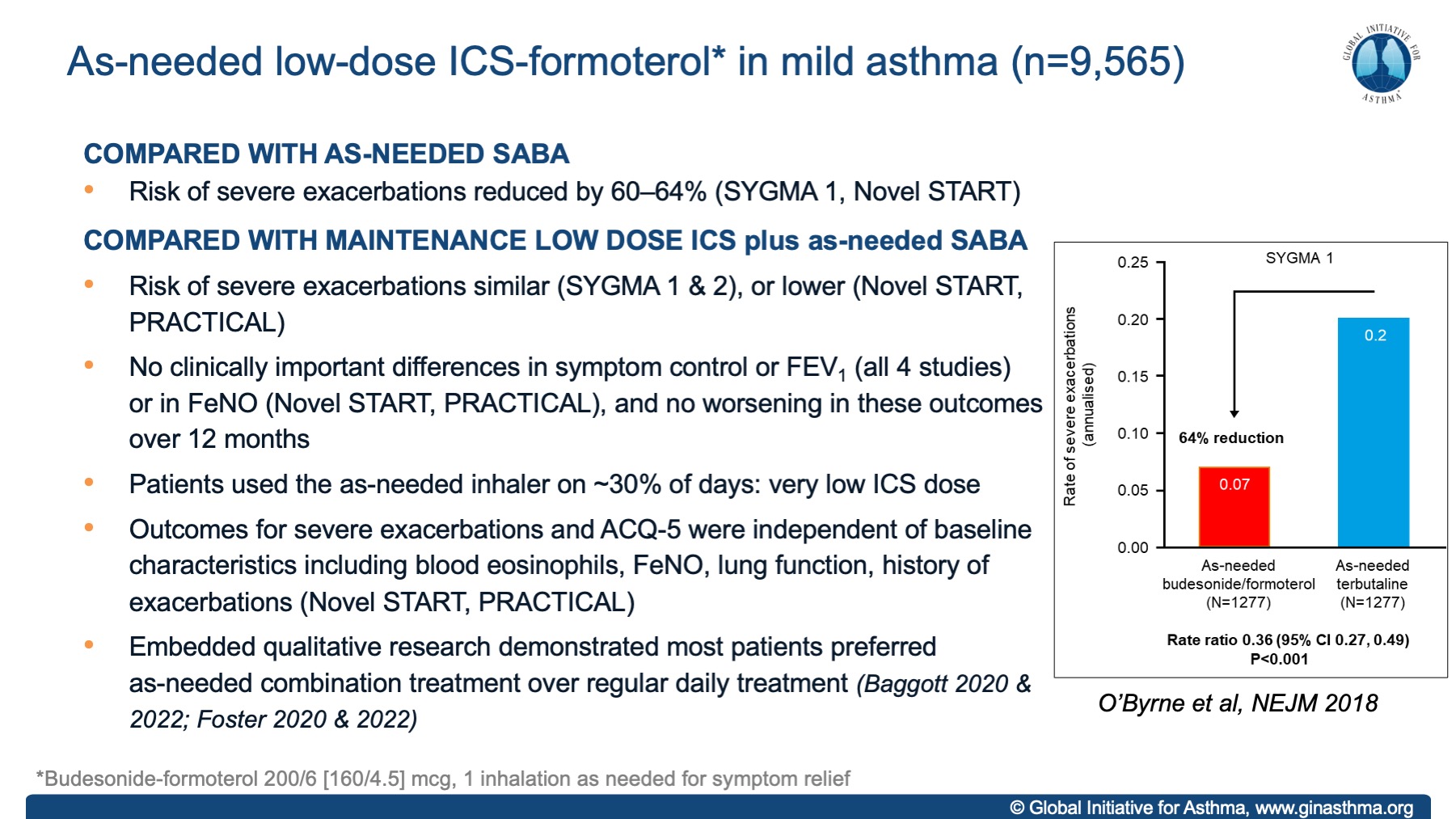 Improving Asthma Control Trial (IMPACT) PFT
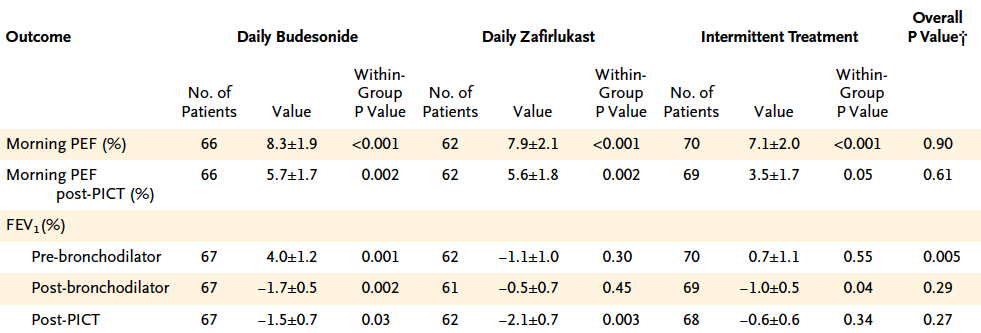 + 3.3% (105 mL in 1 year for baseline FEV1 = 3.2 L)
The change in the post-bronchodilator FEV1 in the 46 patients with an FEV1 at entry that was 70-79% of 
the predicted value was not different from that in the 144 patients with an FEV1 at entry tha was ≥80% of
the predicted value (P = 0.59)
Unless otherwise stated, values reflect mean (±SE) changes from baseline to the end of treatment period (before the period of intense combined treatment [PICT]).
Boushey HA et al, N Engl J Med 2005
Improving Asthma Control Trial (IMPACT) inflammatory outcome measures
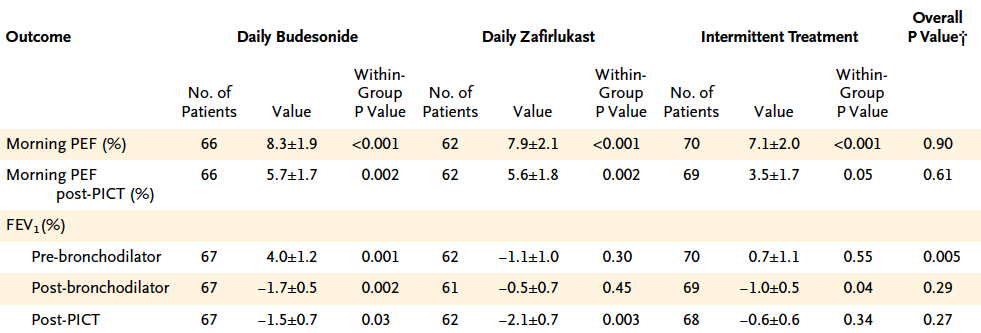 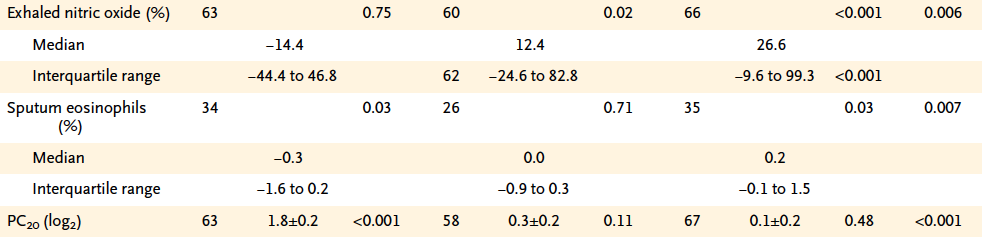 If not treated, airway inflammation increases over time as reflected by increased FENO
and sputum eosinophil cell counts in the intermittent treatment group
Unless otherwise stated, values reflect mean (±SE) changes from baseline to the end of treatment period (before the period of intense combined treatment [PICT]).
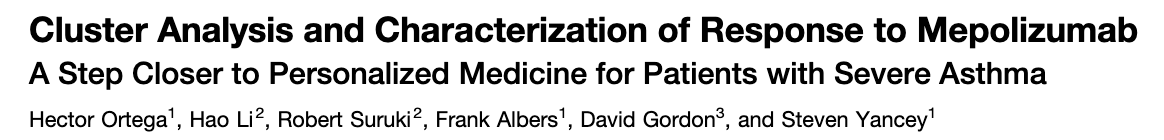 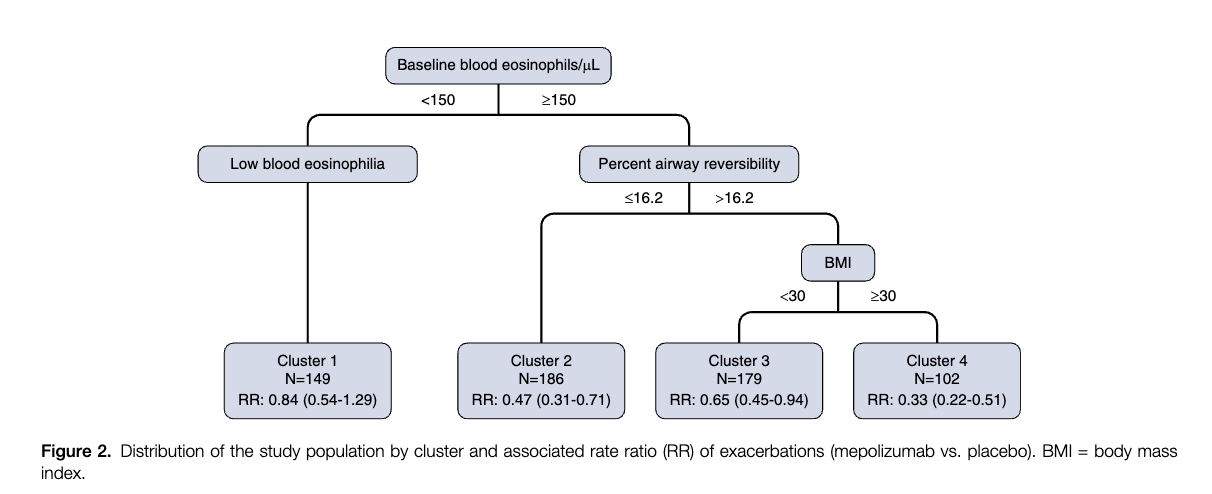 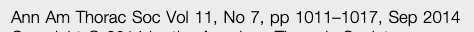 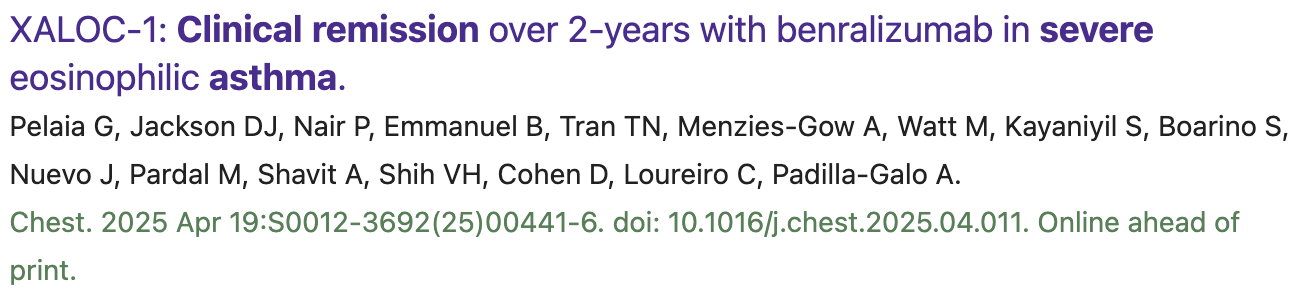 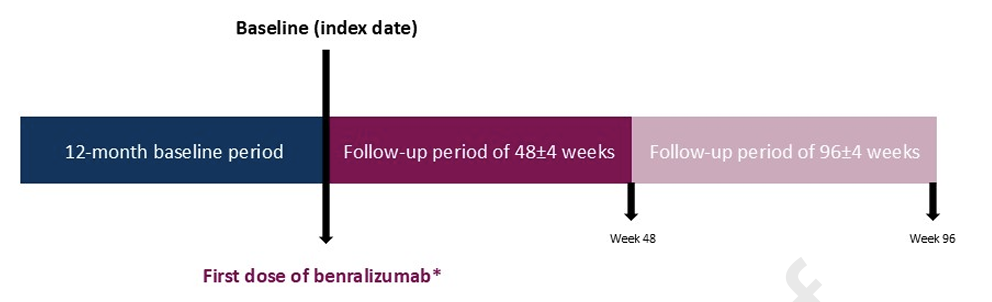 no asthma
exacerbations achieved
well controlled asthma with
mean ACQ6 ≤0.75
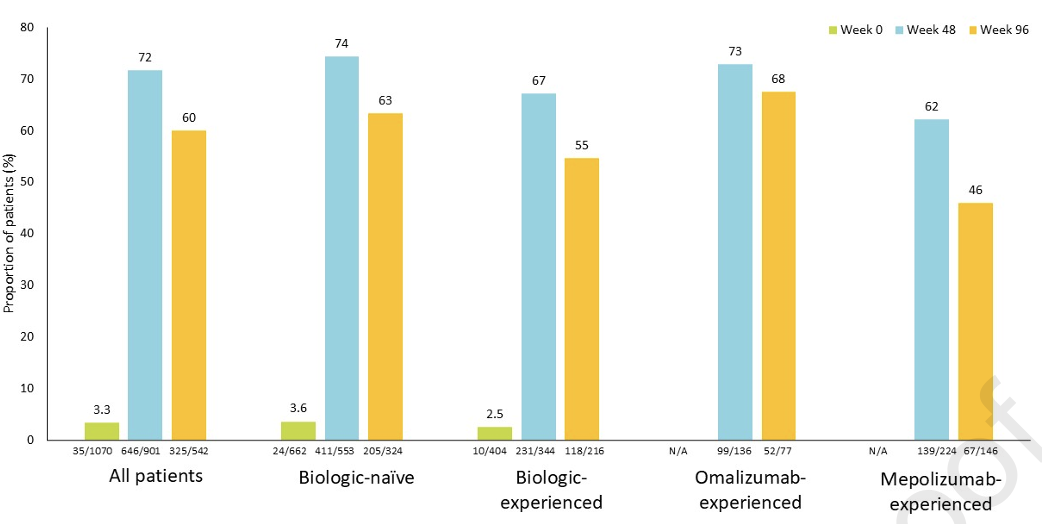 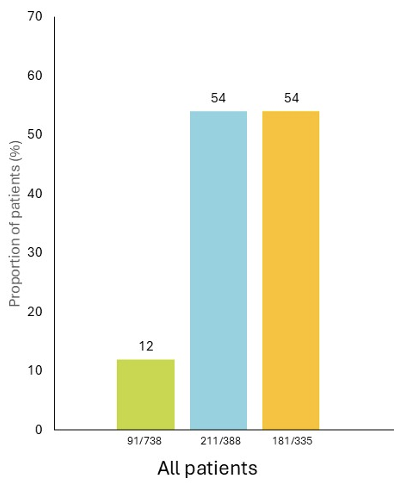 Phenotyping of asthma based on sputum proteomics
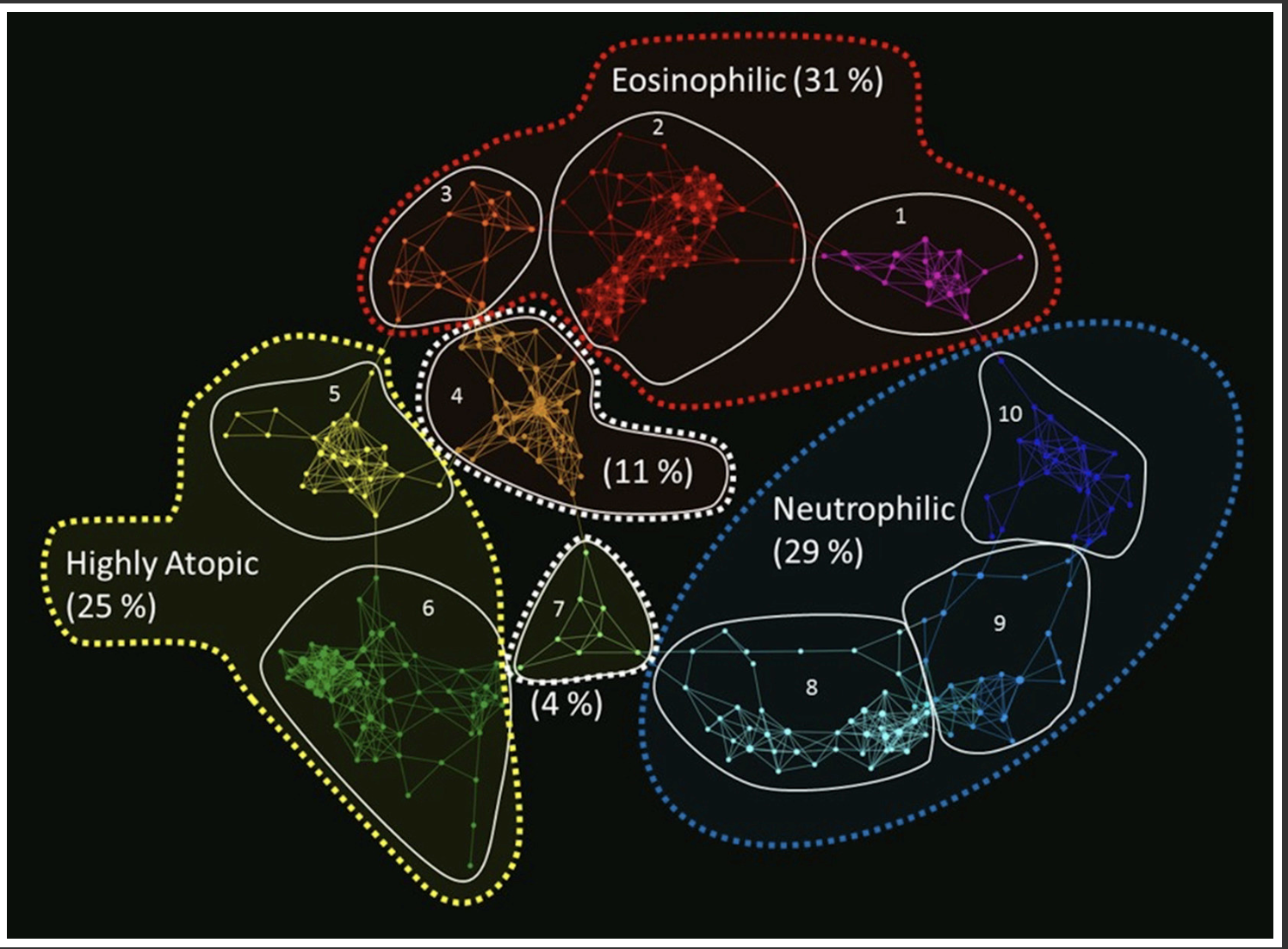 Schofield JPR et al, J Allergy Clin Immunol. 2019 Jul;144(1):70-82
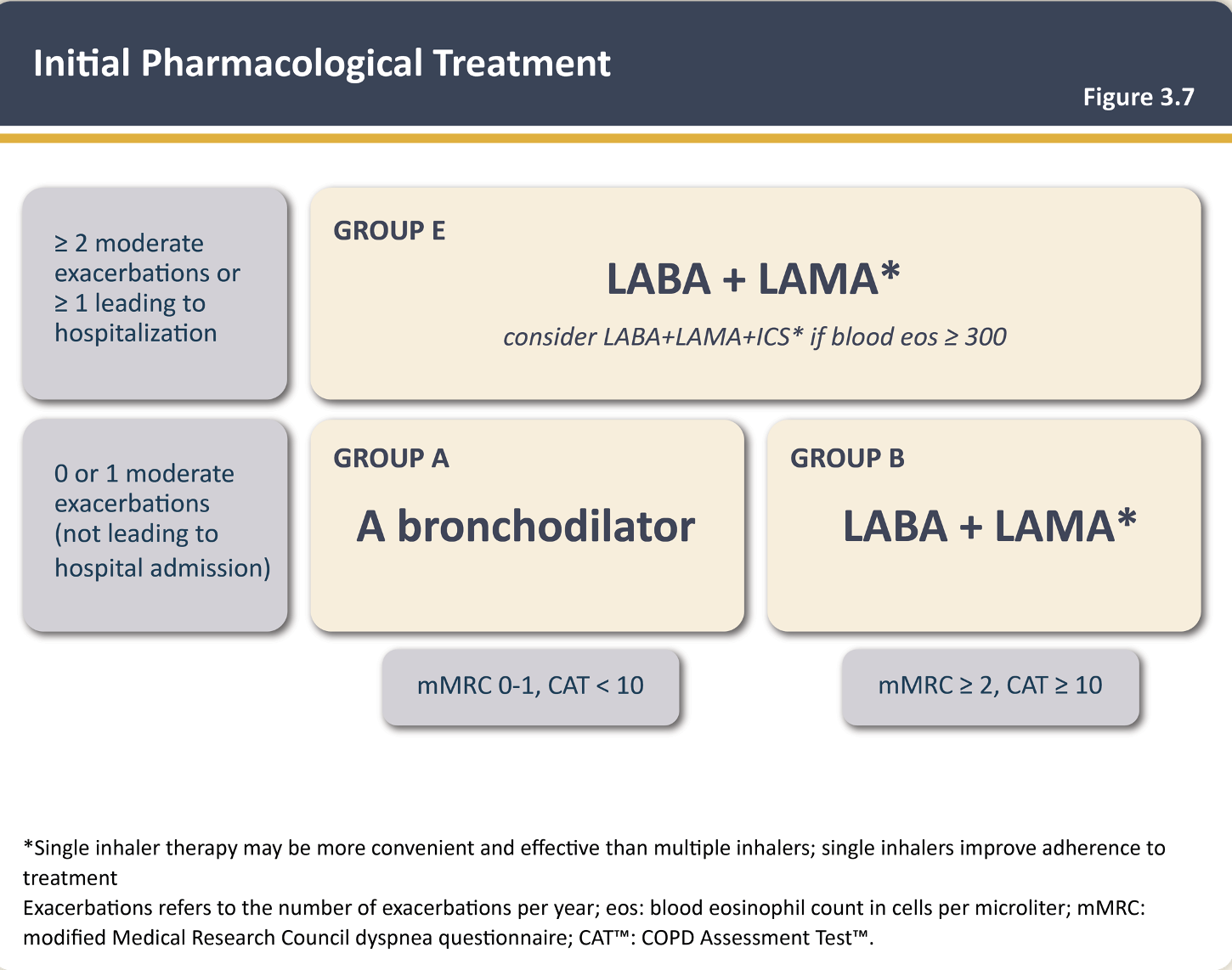 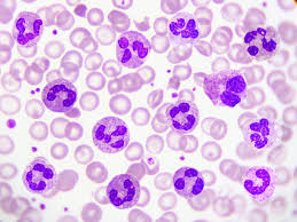 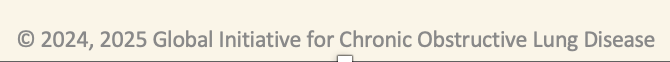 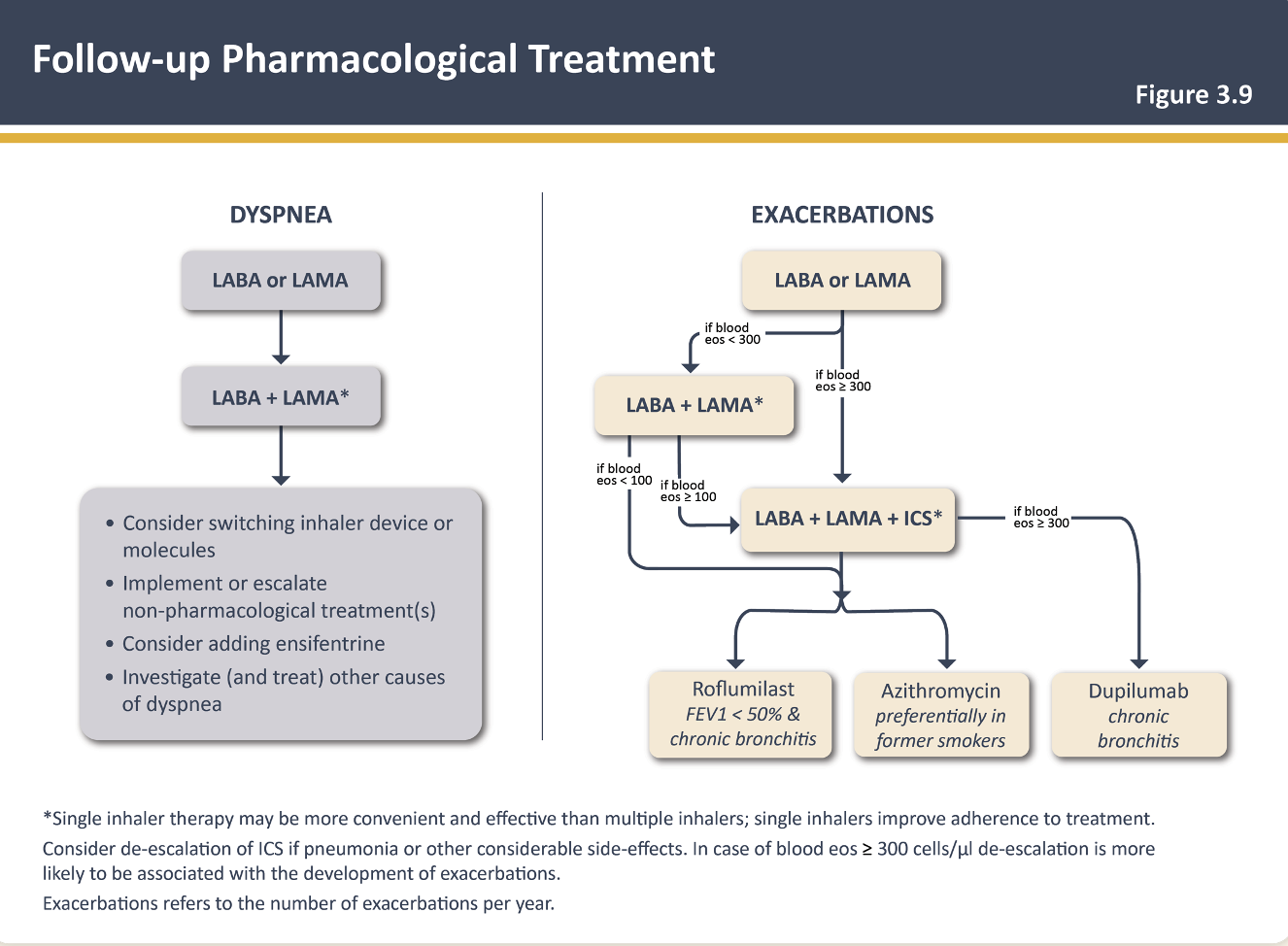 ACOS
LABA
dyspnea
LABA
LAMA
dyspnea
ICS
Mepolizumab
chronic 
bronchitis
LABA
LAMA
MATINEE study
improvement
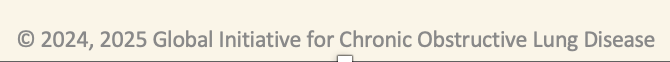 A pragmatic, unvalidated, algorithm combining ACOS and/or eosinophilic phenotype
AECOPD history
Asthma history
Blood eosinophil count
AHR assessment
(GOLD, 2018)
(COPD Spanish guidelines, 2012)
(WISDOM Study post-hoc analysis, 2016)
(COPD Spanish guidelines, 2012)
Asthma history
Frequent AECOPD
ICS-containing FDC if
Eosinophils ≥300/μl
Reversibility test 
> 15% or 400 ml
Single or dual bronchodilator therapy based on COPD symptom level
Mepolizumab MENSA study
eosCOPD -21%
eosAsthma -53%
Mepolizumab MATINEE study
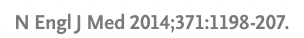 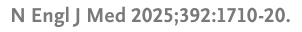 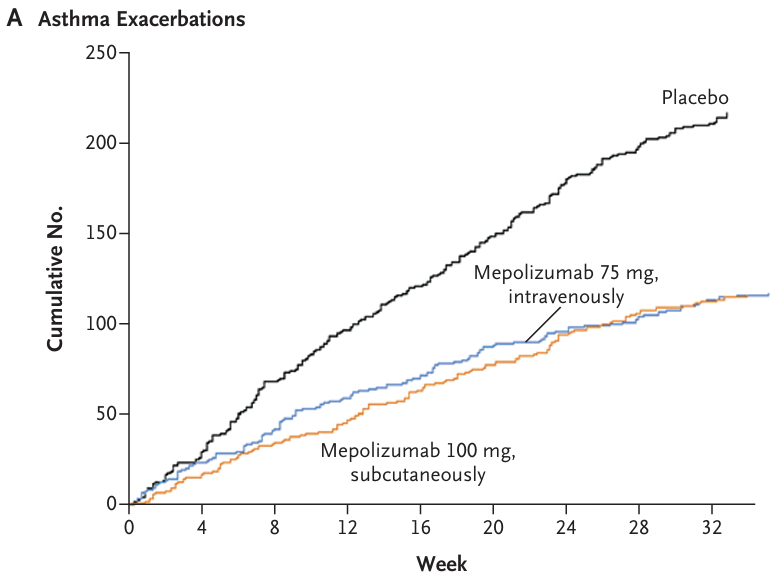 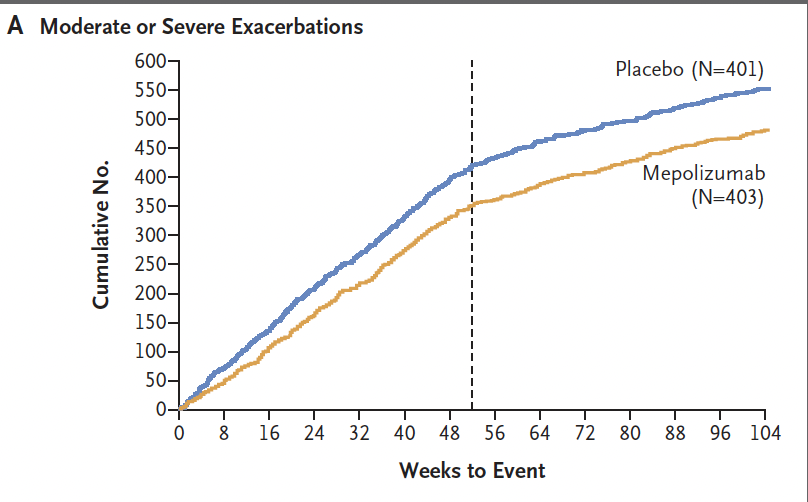 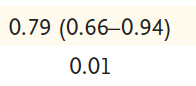 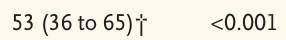 Dupilumab NOTUS study
eosCOPD -34%
Dupilumab QUEST study
eosAsthma -48%
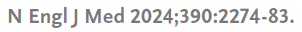 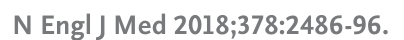 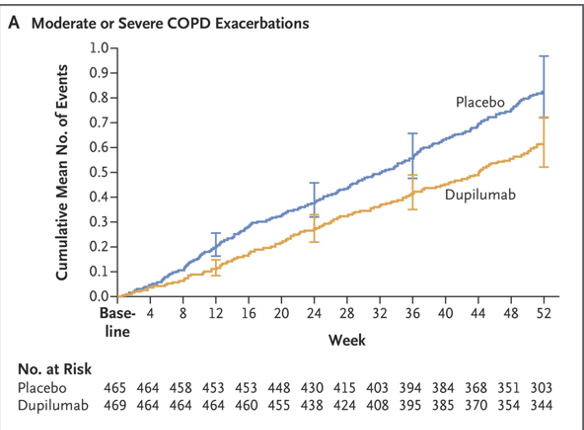 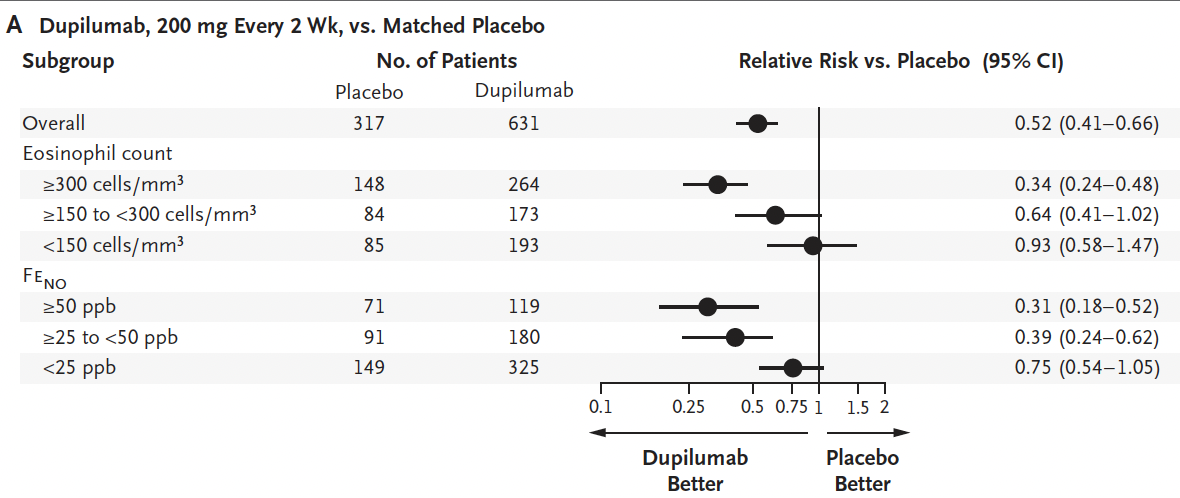 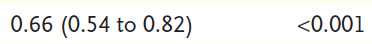 Tezepelumab: NAVIGATOR study
-56% acute asthma exacerbations rate
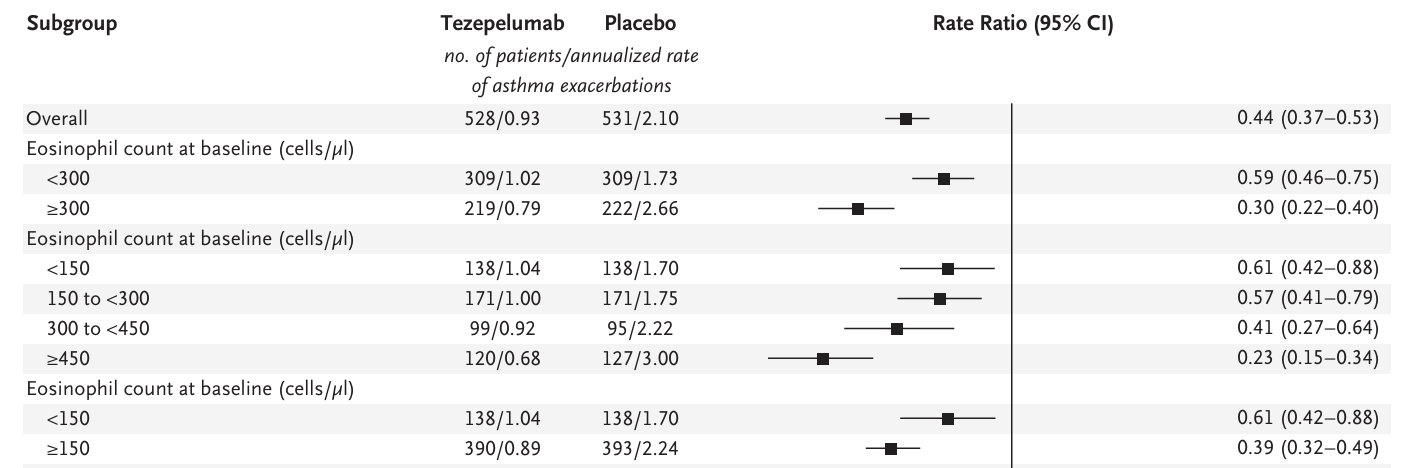 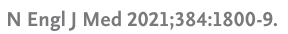 no effect on asthma exacerbation rate
Tezepelumab: COURSE study in COPD
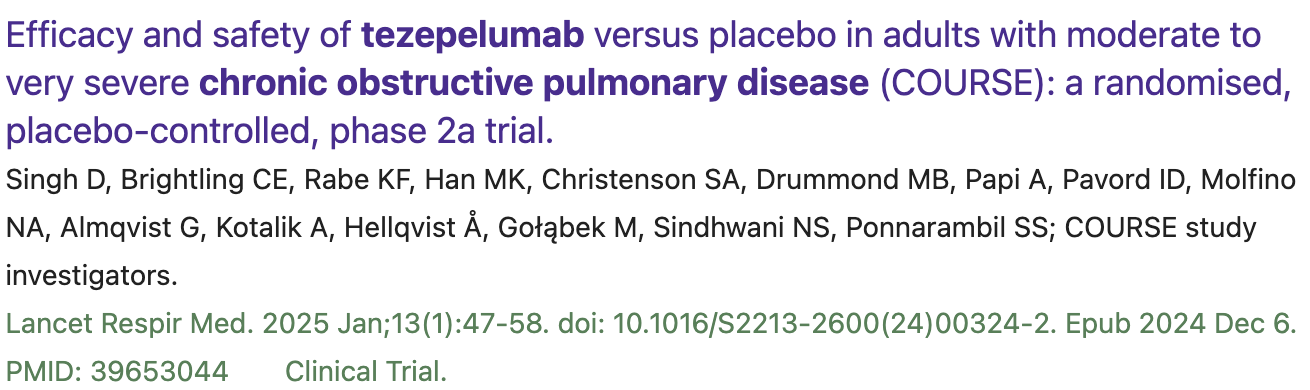 The annualised rate of moderate or severe COPD exacerbations over 52 weeks was 1·75 for tezepelumab versus 2·11 for placebo (rate ratio 0·83 [90% CI 0·64–1·06]; p=0·10 [one-sided]; the primary endpoint was not met).
Personalised medicine
A medical model using characterization of individuals’ phenotypes and genotypes (e.g. molecular profiling, medical imaging, lifestyle data) for tailoring the right therapeutic strategy for the right person at the right time, and/or to determine the predisposition to disease and/or to deliver timely and targeted prevention
Personalised therapies
Prediction of individual risk
Individual preventive interventions
https://health.ec.europa.eu/medicinal-products/personalised-medicine_en
Personalised pharmacotherapy of asthma and COPD
Asthma and COPD are heterogeneous diseases in trajectories, risk for exacerbations and therapeutic response
This is likely due to various underlying molecular mechanisms (endotypes)
Identifying endotypes at the individual level is pivotal for developing targeted personalised therapies
Pharmacological implications for asthma and COPD endotyping
change in 
RCT design
more personalised 
pharmacotherapy
Endotyping
cost savings
efficacy
duration
tolerability
probability to
succeed
drug discovery
repositioning 
existing drugs
cross disease 
treatments
better treatment
efficacy
new indications
tolerability
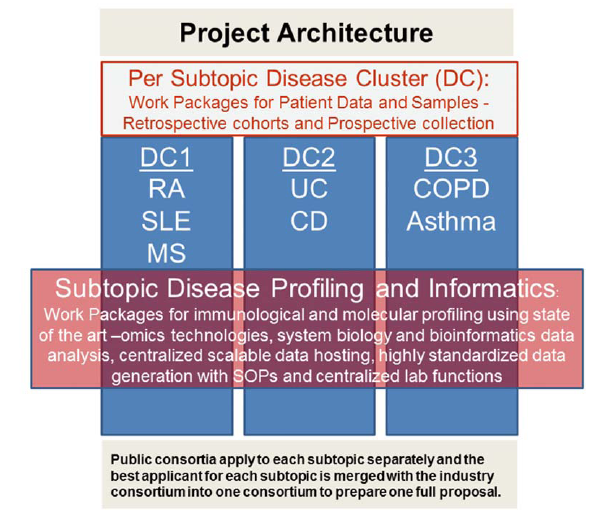 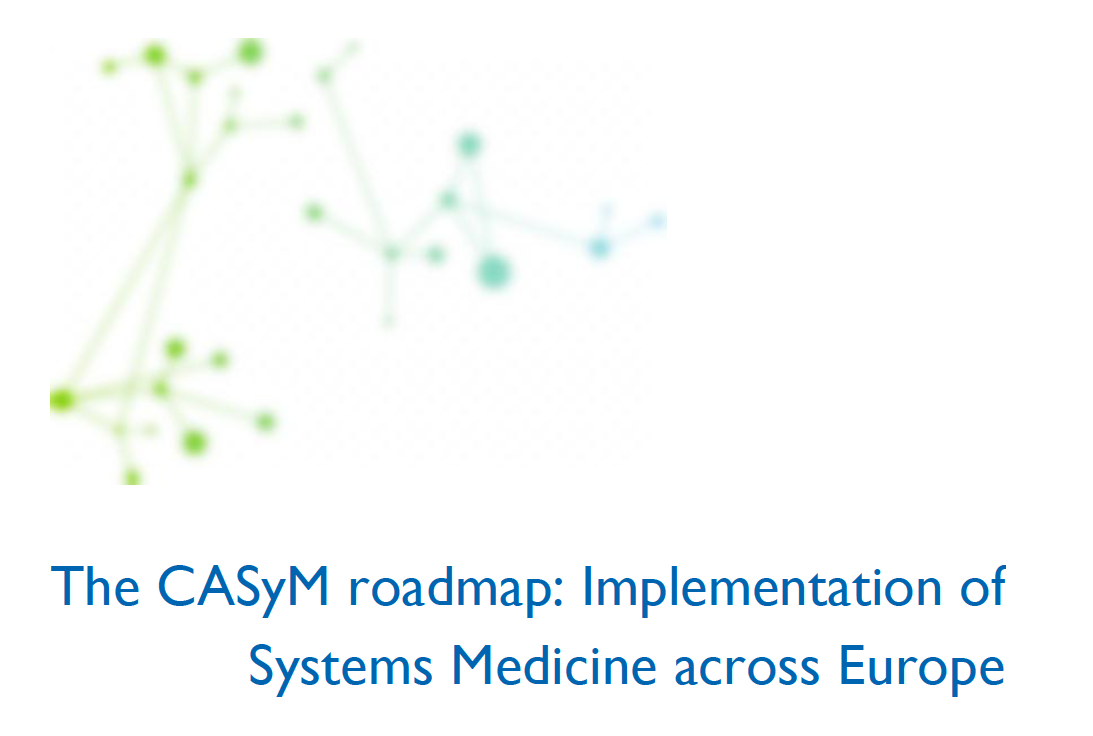 Systems Medicine: pillars
multidimensional data
hypothesis free research
machine learning
artificial intelligence
Available at: https://www.casym.eu/lw_resource/datapool/_items/item_328/roadmap_1.0.pdf
Key questions in severe asthma pharmacotherapy
How safe are biologic drugs in the long-term? 
     PALUMBA and MELTEMI studies addressed safety of Mepo and Benra at 5 years
When to consider shifting of a biologic therapy? 
   12 months as suggested by NICE recommendations
Do biologics induce a sustainable clinical remission?
   only in approximately 30% of persons at 2 years with Benra (XALOC-1 study)
Are biologics for severe asthma DMDs? no answer
How long should the biologic therapy be maintained? no answer
Is it possible to step down or suspend biological therapies? How? no answer
Which biologic drug should be used at the individual level?
    predictive tests of therapeutic response to targeted therapies at the individual level are not currently available
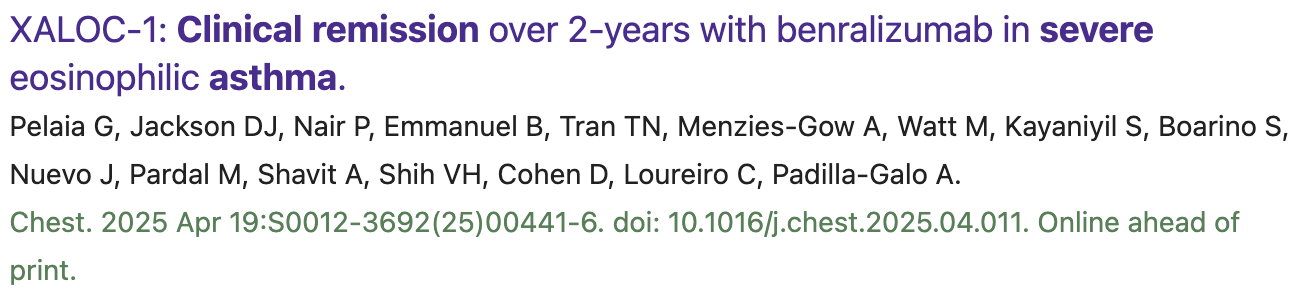 3 component severe asthma
clinical remission achieved
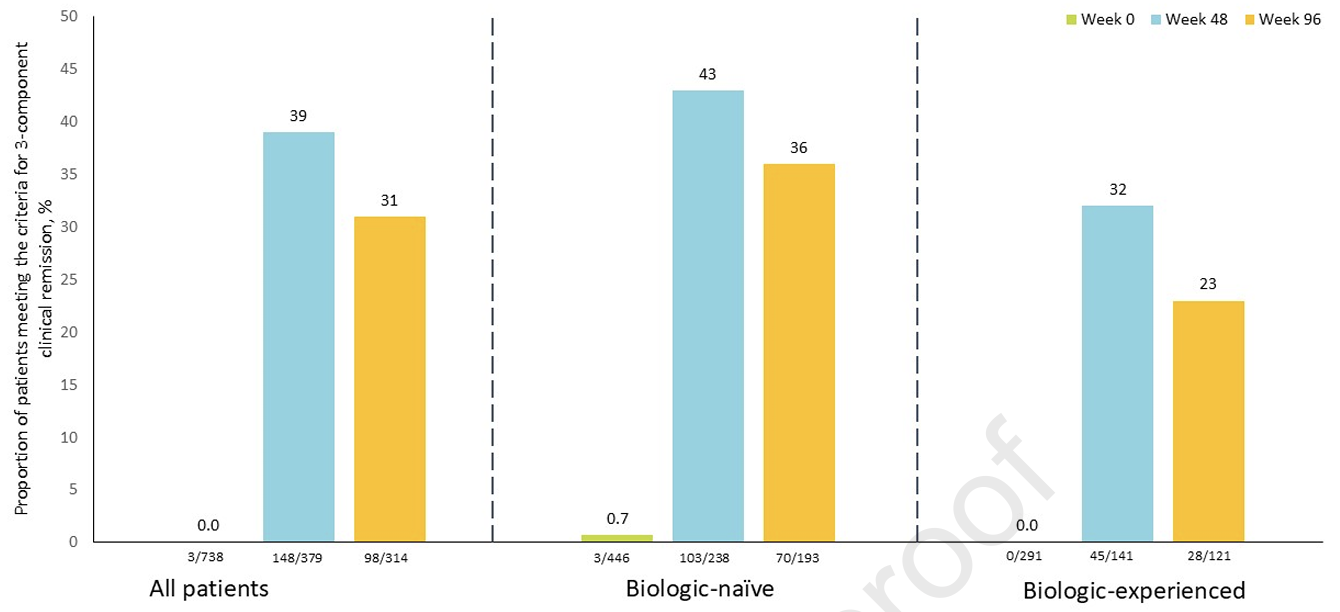 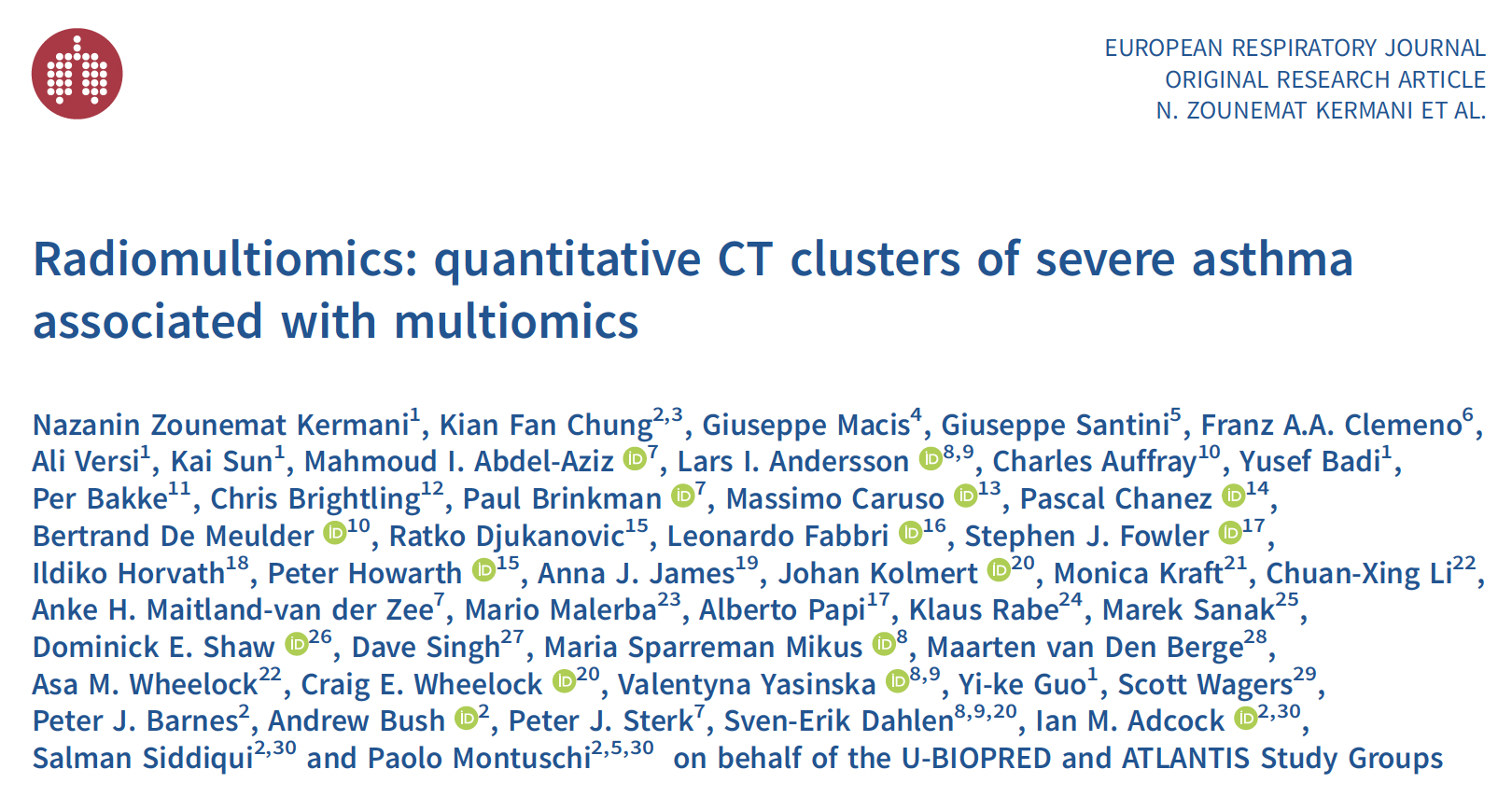 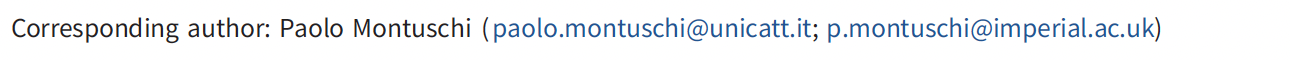 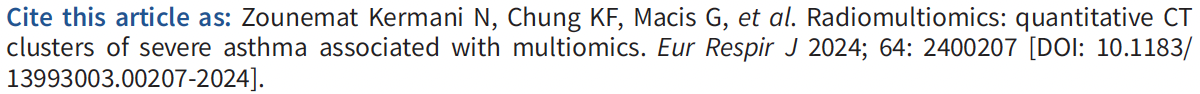 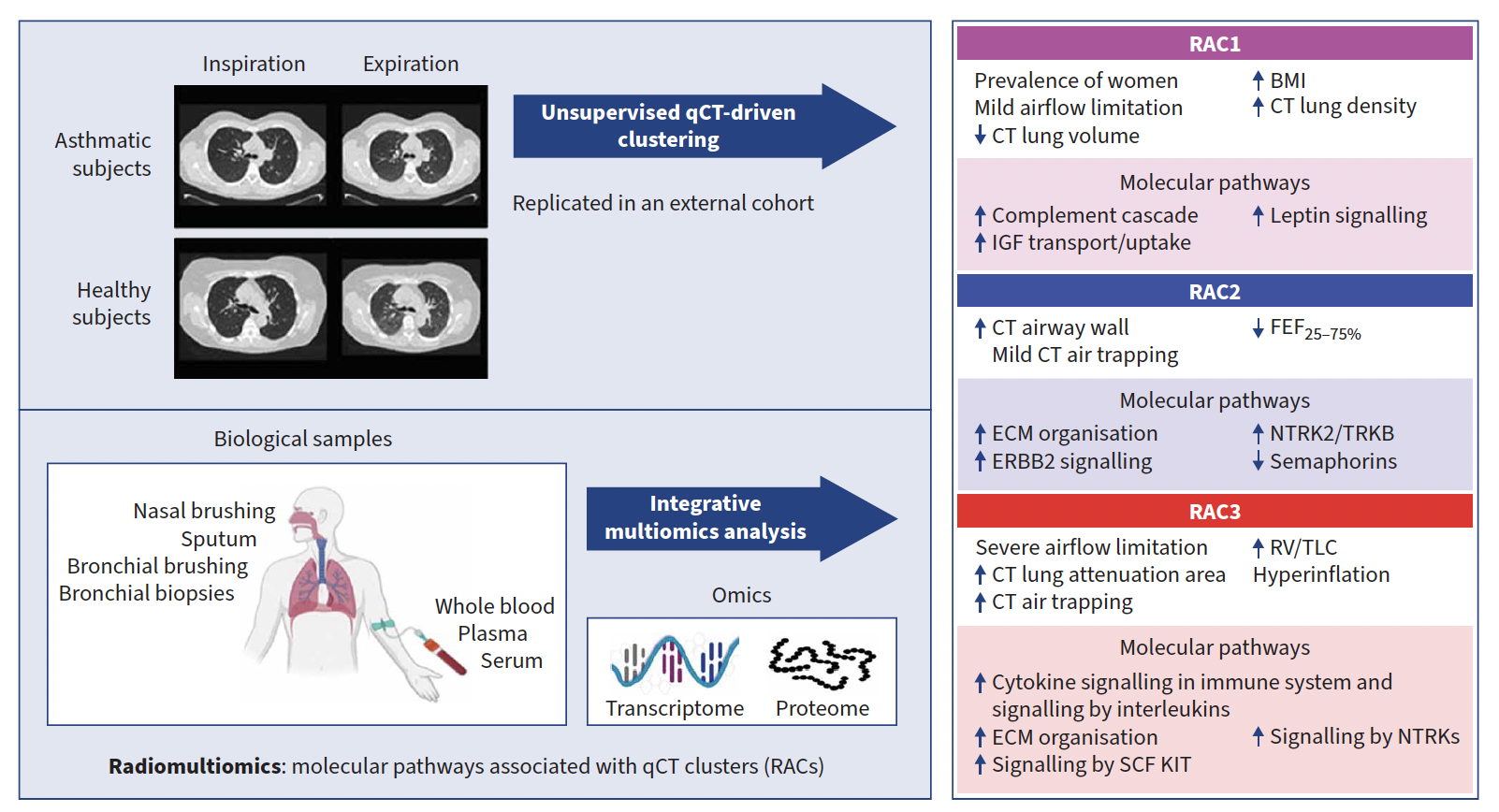 Pharmacological implications
To provide an asthma clinical model to assess the effects of targeted pharmacotherapies on airway remodelling and associated endotypes in persons with severe asthma
To improve the design and probability of success of clinical studies by selecting groups of severe asthma participants sharing similar airway structure and pathway expression characteristics
This might foster more personalised pharmacotherapeutic strategies
A platform for clinical decision-making support
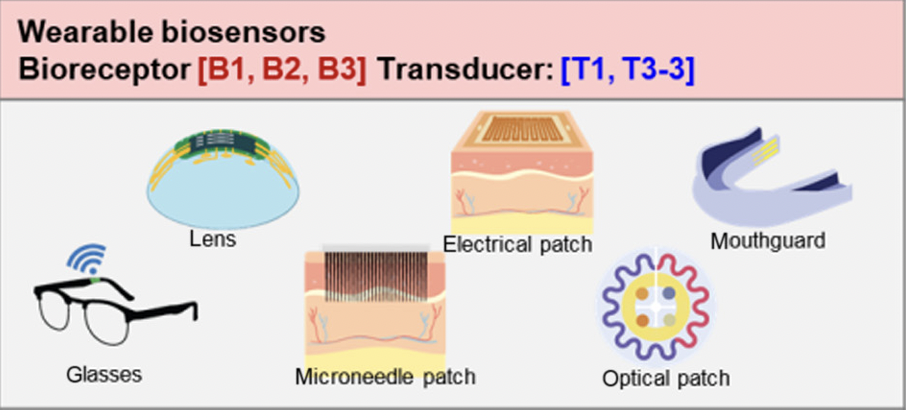 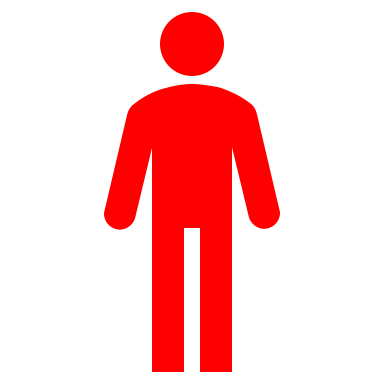 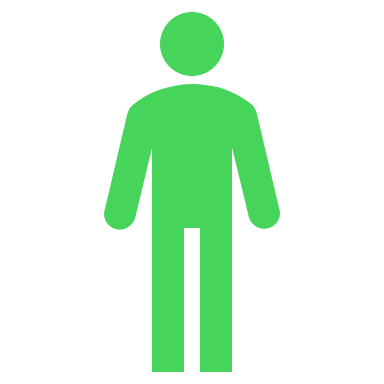 digital twins
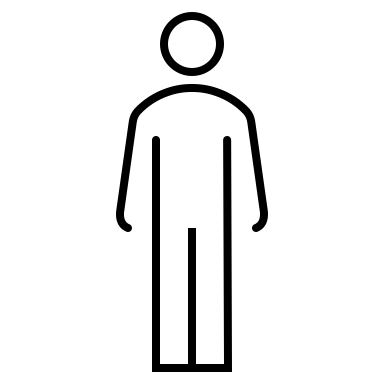 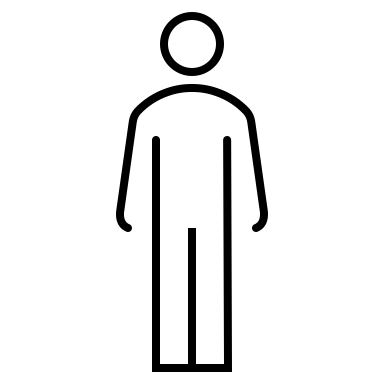 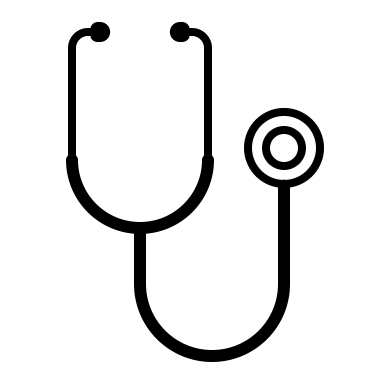 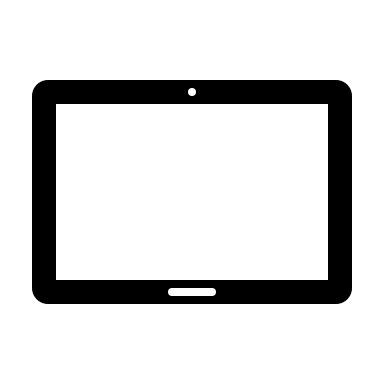 telemedicine
in-built clinical/omics
datasets
AI tools
Chemometrics to predict individual pharmacotherapeutic response
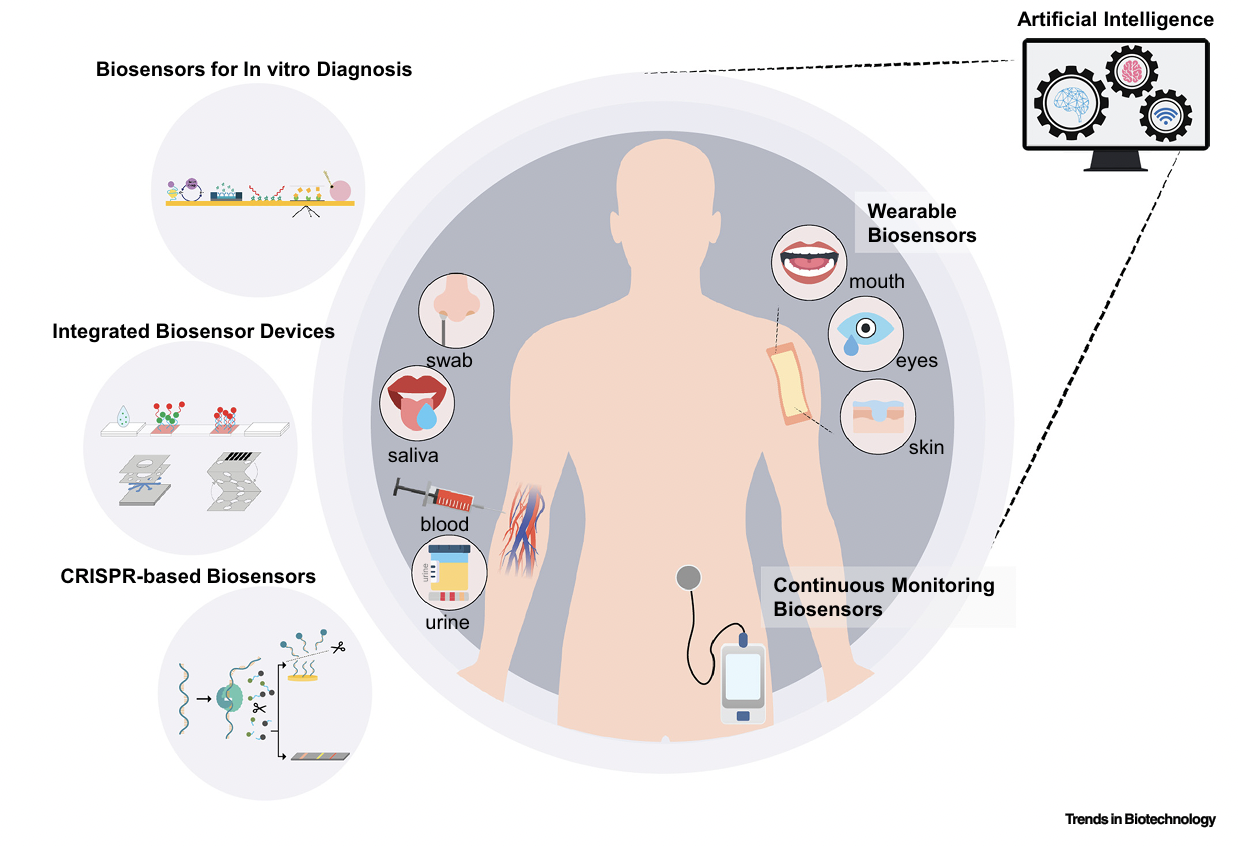 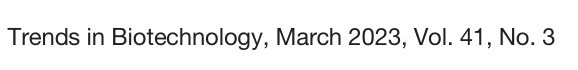 R & I flowchart
identifying molecular phenotypes and endotypes by untargeted research
replication/validation of phenotypes/endotypes in external datasets
testing the effects of new or existing drugs on endotypes enriched in phenotypes of individuals with clinically similar disease
large prospective controlled randomised clinical trials
development of standardised easy-to-use analysers and predictive AI-based models
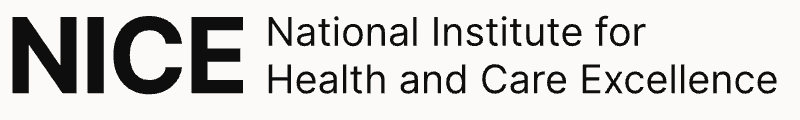 Dupilumab
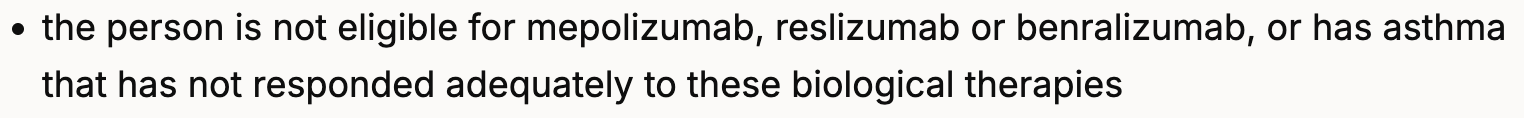 Benralizumab, Mepolizumab
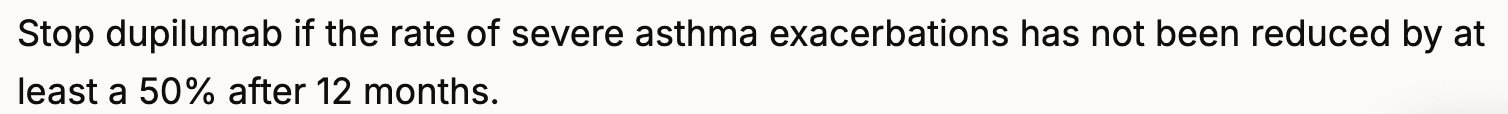 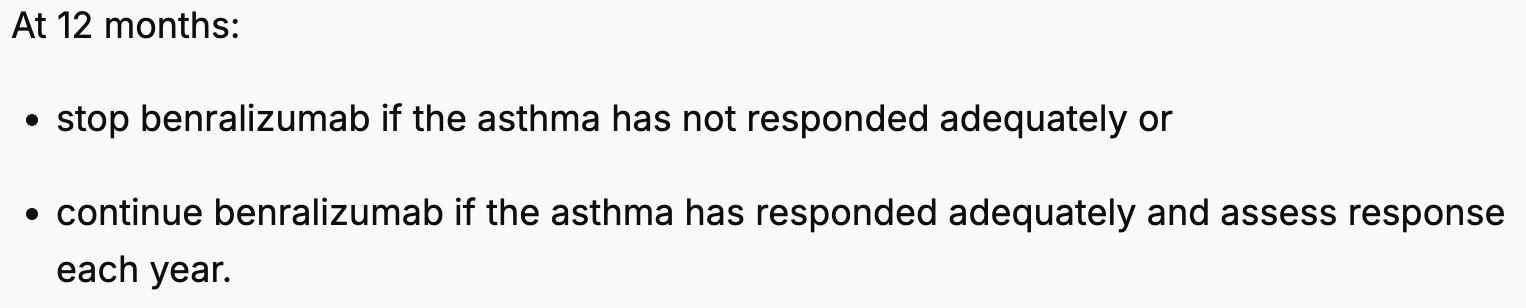 Tezepelumab
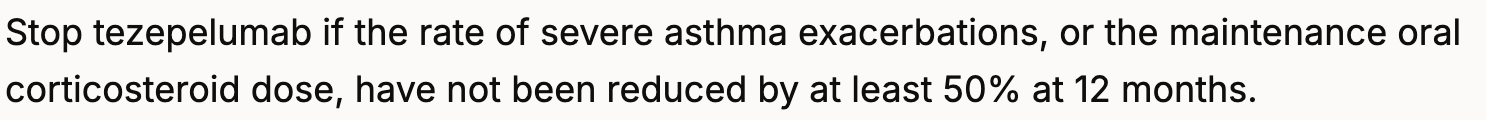 https://www.nice.org.uk/